Nasza szkoła
Zespół Szkół w Juszczynie to szkoła, która pomaga rozwijać talenty i 
dobrze przygotować się do dalszej nauki
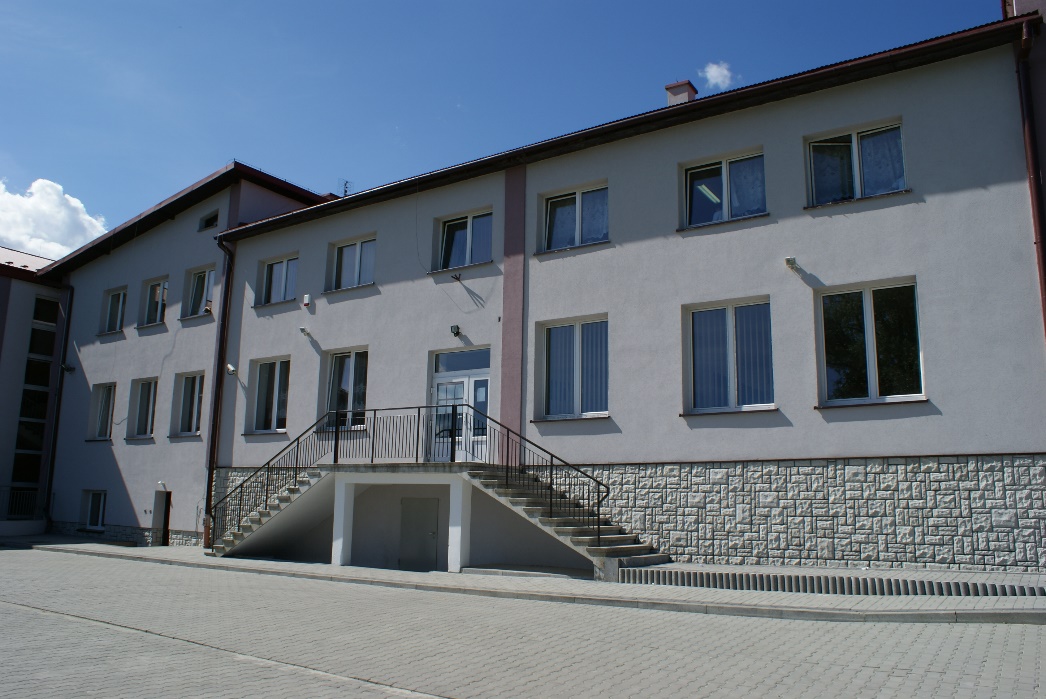 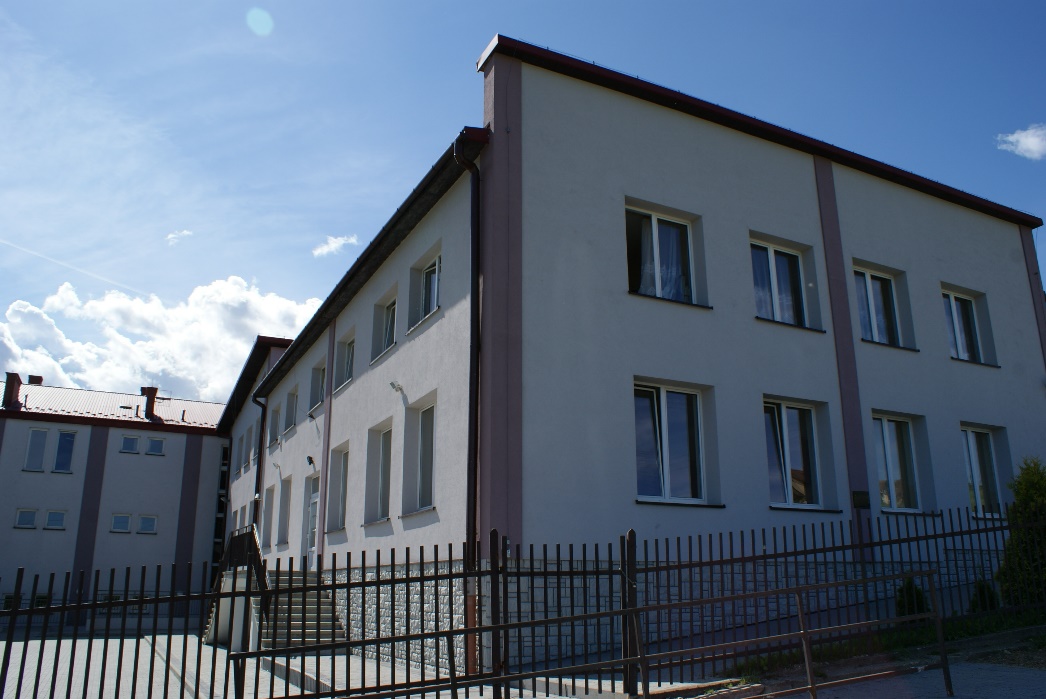 PATRON GIMNAZJUM
PATRONEM gimnazjum JEST Jan Paweł ii
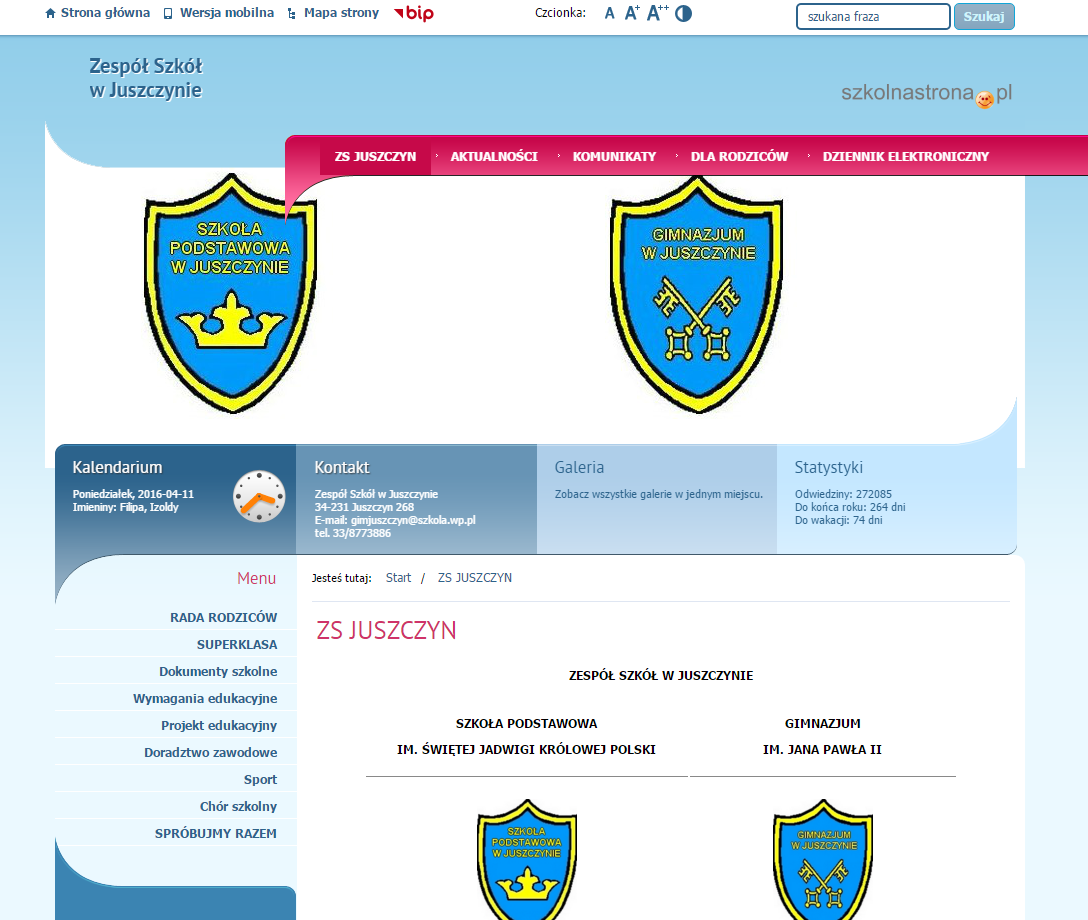 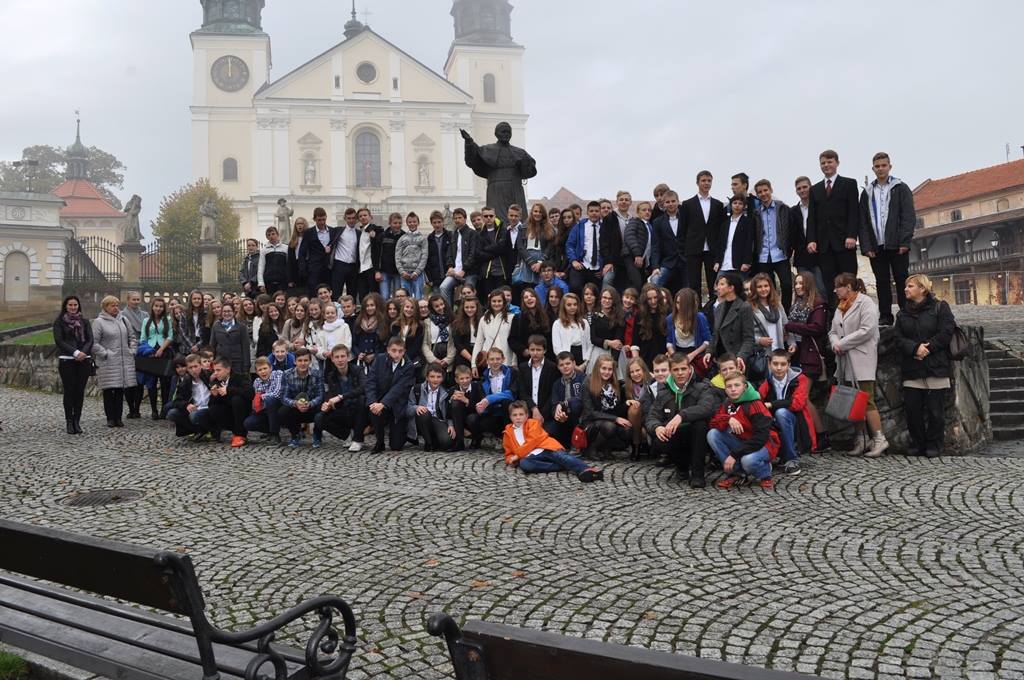 PATRON SZKOŁY PODSTAWOWEJ
PATRONEM SZKOŁY PODSTAWOWEJ JEST ŚW. JADWIGA KRÓLOWA POLSKI
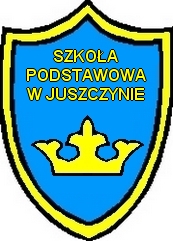 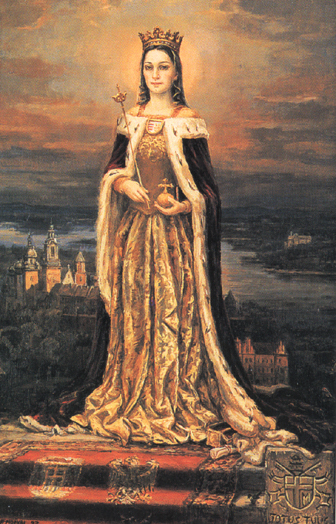 SALA SPORTOWA
Odbywają się tu zawody sportowe oraz zajęcia wychowania fizycznego
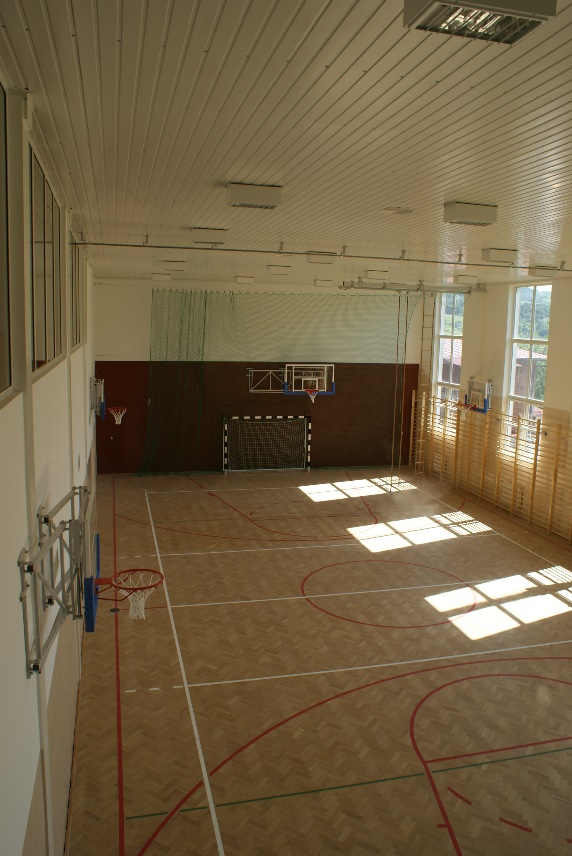 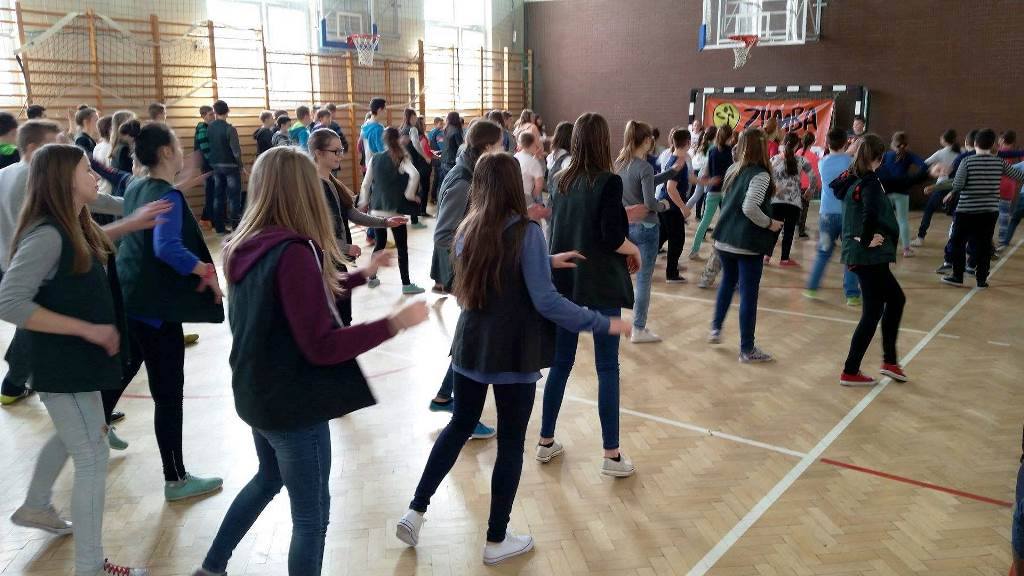 SALA LUSTRZANA
TUTAJ ODBYWAJĄ SIĘ IMPREZY OKOLICZNOŚCIOWE,PRZEDSTAWIENIA ORAZ INNE CIEKAWE WYDARZENIA
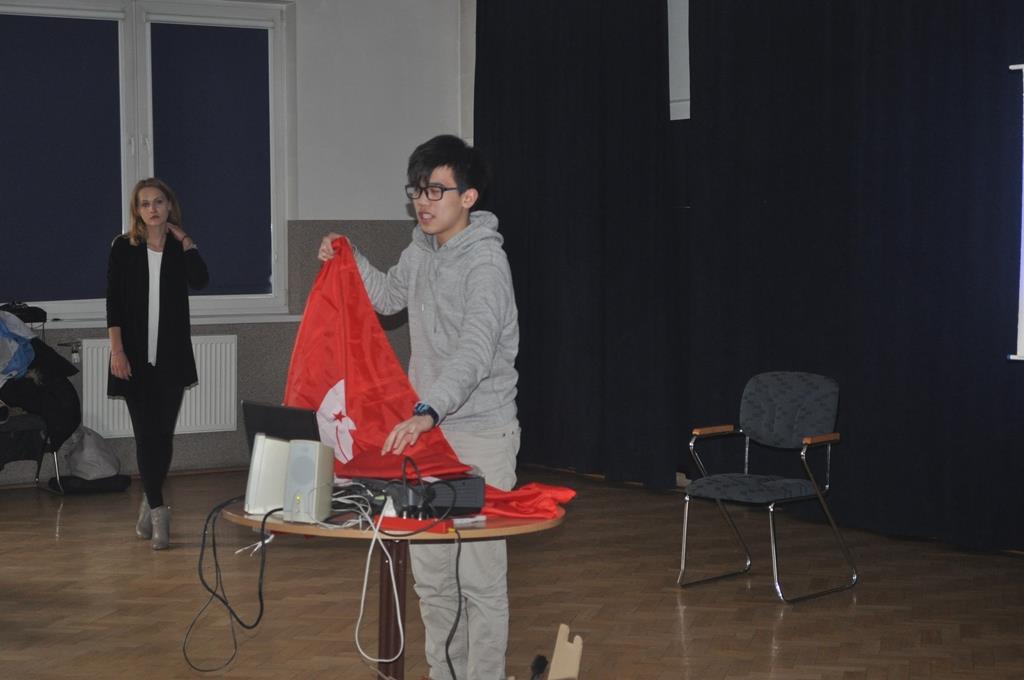 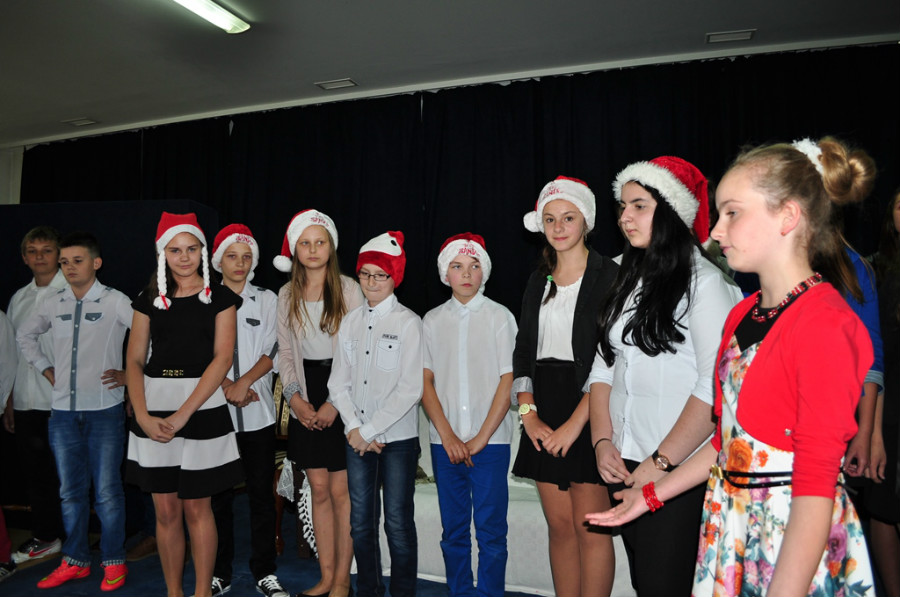 STOŁÓWKA
UCZNIOWIE MOGĄ TUTAJ SPOŻYĆ POSIŁEK, ABY NABRAĆ ENERGII DO PRACY
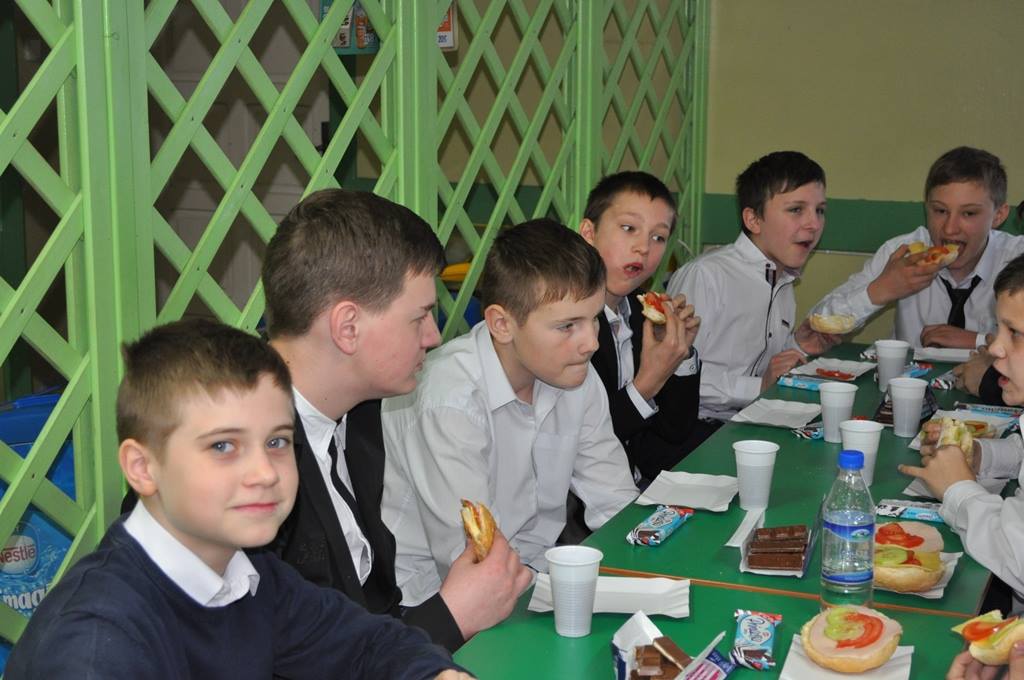 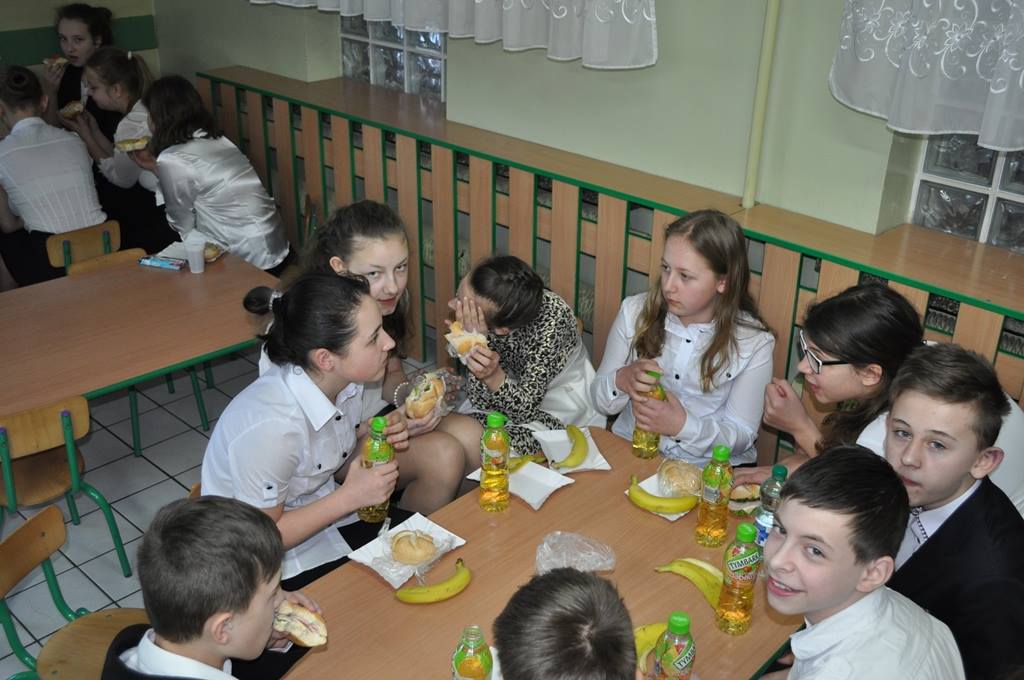 ZAWODY SPORTOWE
NASI UCZNIOWIE STARAJĄ SIĘ ZDOBYĆ ZAWSZE JAK NAJWYŻSZE LOKATY W ZAWODACH
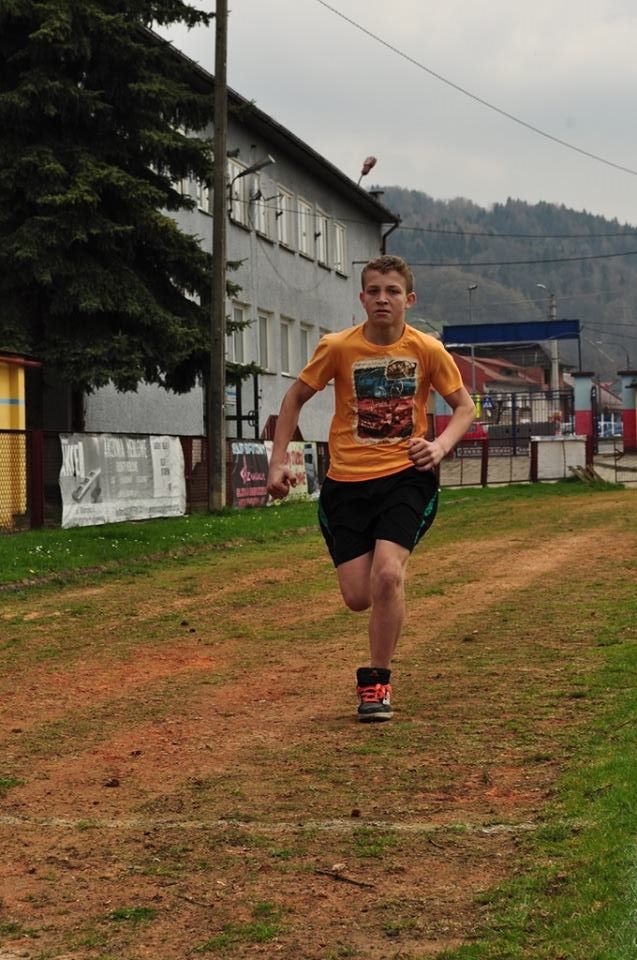 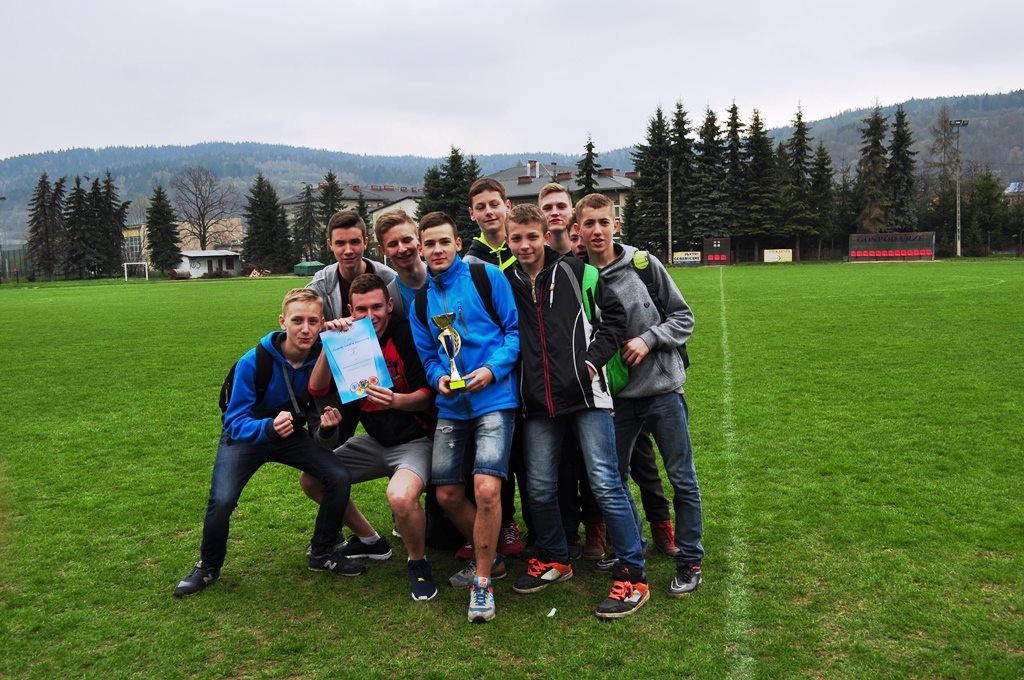 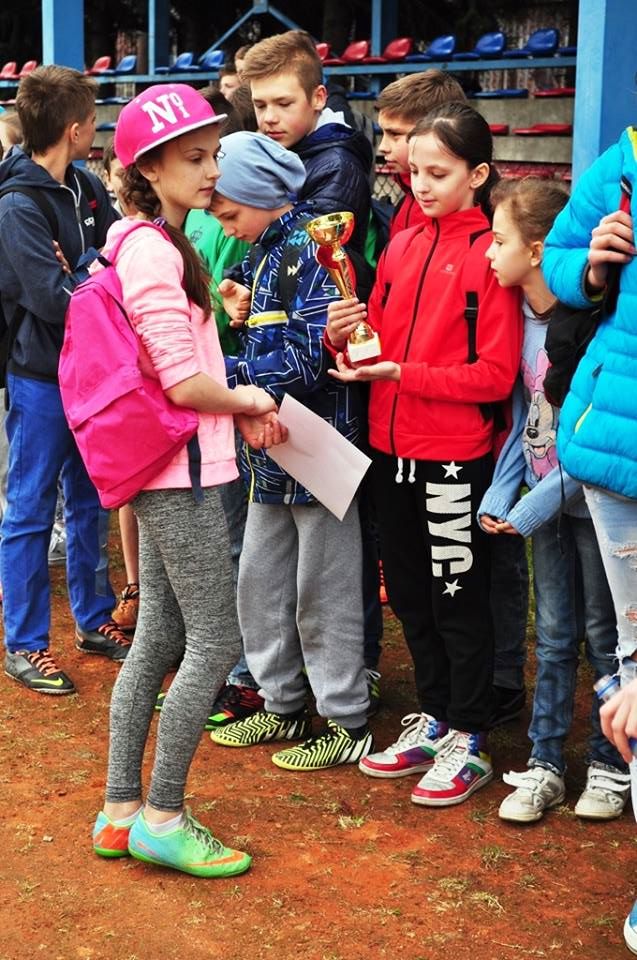 DZIĘKUJEMY ZA OBEJRZENIE PREZENTACJI
WYKONALI:DAWID BOCHENEKBARTEK GUZIKMICHAŁ STOPKA